:موضوع درس 


آشنایی بیماری سارس
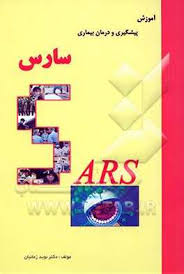 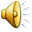 مشخصات سند
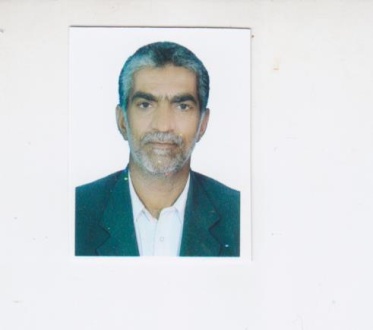 مشخصات بسته آموزشی

حیطه درس: بیماریهای واگیر
تاریخ آخرین بازنگری:19تیر1399
نوبت تهیه:2                                                نام فایل:
 CD-ashnayi-ba-SARS- -edi2
مشخصات مدرس 

اله داد سپاهی
کارشناسی مدیریت پیشگیری و خدمات بیماریها
مربی مرکزآموزش بهورزی شهرستان سراوان-دانشگاه علوم پزشکی وخدمات بهداشتی درمانی زاهدان
اهداف آموزشی
انتظار می رود فراگیر پس از مطالعه این درس بتواند:
1- بیماری سارس را تعریف کند.
.2- سیربیماری سارس را توضیح دهد
. 3-تشخیص بیماری سارس را بیان کند
.4-افراد درمعرض خطر انتشار سارس را توضیح دهد
5-اهداف سازمان جهانی بهداشت در مورد کنترل سارس را نام ببرد.
6-راههای پیشگیری وکنترل سارس را توضیح دهد
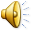 فهرست عناوین
بیماری سارس
سیربیماری سارس
تشخیص بیماری سارس
افراد درمعرض خطر انتشار سارس
اهداف سازمان جهانی بهداشت در مورد کنترل سارس
راههای پیشگیری وکنترل سارس
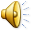 مقدمه
ظهور بیماری سارس یکی از پدیده‌هایی است که در تاریخ علم پزشکی از نظر میزان اطلاع رسانی در مدت زمان کوتاه همتایی نداشته است. در ماه مارس 2003 (فروردین 82) ، یک کورنا ویروس جدید کشف شد که همراه با سندرم تنفسی حاد و شدید بود. بررسیهای ژنتیک و مقایسه توالی ها نشان داد که این کورنا ویروس با هیچکدام از کورنا ویروسهای شناخته شده قبلی ارتباط نزدیکی ندارد.
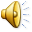 تعریف بیماری سارس
سارس یا سندرم تنفسی حاد با بروز ناگهانی یک نوع ذات الریه آتیپیک با عامل ویروسی از خانواده کرونا ویروس ها می باشد که از یکی از ایالات جنوبی چین آغاز شده و با شیوع در منطقه شرق آسیا به بیش از ۳۰ کشور جهان منتقل شده است.
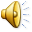 علائم بیماری سارس
:علائم اصلي
1-تب بالاي ۳۸ درجه 2-سرفه خشك
 3-گلودرد-تنفس مشكل يا اختلالات تنفسي 
4- پنوموني
:ساير علائم نيز عبارتند از
(سردرد ، درد مفاصل  و ماهيچه‌ها ، بي اشتهائي ، اختلال هوشياري ، راش و اسهال)
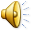 سیر بیماری
در بیشتر بیماران دوره نهفتگی 4 تا 6 روز است. تا کنون شواهدی از انتقال بیماری از بیمار بدون علامت وجود نداشته است، گرچه انتقال بیماری ممکن است در مراحل اولیه بیماری رخ دهد.
 سرایت پذیری :در هفته دوم به اوج خود می‌رسد و ترشح ویروس نیز ممکن است. مدت دوره سرایت پذیری به دنبال شروع علائم نامشخص است.
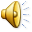 دوره نهفتگی سارس
به‌طور معمول بین ۳ تا ۵ روز پس از قرارگرفتن در معرض ویروس بروز می‌کند، اما ممکن است این زمان بین ۲ تا ۷ روز نیز متغیر باشد. 
نکته :این بیماری، در دوره نهفتگی (قبل از ظهور علائم)، واگیردار نیست.
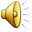 انتقال ویروس سارس
-بغل‌کردن و بوسیدن فرد آلوده
-استفاده از لیوان و ظروف مشترک برای خوردن و آشامیدن
-صحبت‌کردن با فرد آلوده در فاصله کمتر از 90سانتی‌متری
-لمس‌کردن مستقیم فرد آلوده.
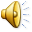 نمونه گیری وتشخیص بیماری سارس
نمونه گیری از افراد مشکوک بعد از 21روز از تماس با فرد بیمار سارس انجام شود .چون در بعضی افراد ممکن است در این مدت تست شان منفی شود .ازبیمار و افراد مشکوک آزمایشات زیر گرفته می شود:
RNA تست-PCR تست
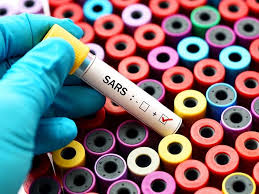 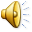 افراد در معرض خطر سارس
بر اساس اطلاعات موجود عوامل زير مي توانند ريسك فاكتور باشند:
1- تماس نزديك طي ۱۰ روز قبل از شروع بيماري با افراد مبتلا
2-مسافرت طي ۱۰ روز قبل از شروع بيماري به مناطق مشخص شده توسط سازمان جهانی بهداشت
 3-رفت و آمد و به مكانها وملاقات با افرادي كه با اين افراد در تماس نزديك هستند يا اين افراد وجود دارند ( مثلآ بيمارستانها
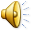 انتشار سارس
-از طريق قطرات پراكنده شد. توسط مبتلا در هوا بوسيله سرفه يا عطسه، متخصصين عقيده دارند كه از طريق اشيا آلوده هم ممكن است منتشر شود.
-بطور کلی: ويروس سارس بنظر مي رسد از طريق چشمها، بيني و دهان وارد بدن مي شود. 
-دست زدن به اشيا آلوده را انتقال مهمي براي اين بيماري به شمار مي رود.تا اين موقع ديده نشد. كه ارتباط اجتماعي      ( مدارس، مراكز درماني ) باعث شيوع بيشتر است.
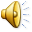 خطر مسافرت در انتقال سارس
سازمان جهانی بهداشت سفرهاي غيرضروري به مناطق آلوده مناطقي كه زنجيره انتقال ويروس در آنجا مشاهده شده است، بخصوص مناطق آلوده چين و تورنتو كانادا را  در زمان شیوع بیماری منع کرده بود. ضمناً تمامي مسافرين بايد از علائم اصلي بيماري آگاه گردند و از تماس نزديك با افرادي كه آلوده شده‌اند يا سابقه  سفر اخير به نواحي آلوده را داشته‌اند اجتناب نمايند و مسافراني كه دچار اين علائم شده‌اند تا وقتي كه بطور كامل بررسي نگرديده‌اند نبايد آن كشور را ترك كنند .
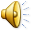 اهداف سازمان جهانی بهداشت در مورد سارس
۱  – پيشگيري و كنترل شيوع بيماري 
 ۲ – مشخص نمودن عامل بيماري
 ۳ – مشخص نمودن رژيم درماني مؤثر
۴ – حمايت كشورهاي درگير در صورت نياز از طريق اعزام كاركنان بهداشتي
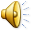 روش برخورد احتمالی با بیمار سارس
۱ – دادن اطلاعات در خصوص تابلو باليني به بيمار
۲ – ايزولاسيون در منزل بمدت ۱۰ روز
 ۳ – ويزيت حضوري يا  با  تلفن بطور روزانه توسط يكي از اعضاي تيم مراقبت
۴ – كنترل روزانه تب شايعترين علامتي كه در ابتدا ظاهر مي شود تب است
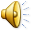 تعاريف تشخيصي بيماري سارس
مورد مظنون:
هر فردي كه باسابقه تب بالاي ۳۸درجه وسرفه‌ و مشكلات تنفسي و حداقل يكي از موارد زير در فاصله ۱۰ روز قبل از شروع علائم را داشته باشد:
– تماس نزديك يا زندگي كردن با هم، پرستاري كردن و يا تماس مستقيم با ترشحات تنفسي يا مايعات بدن بيمار مظنون
-سابقه مسافرت به منطقه آلوده
–  اقامت در يك منطقه آلوده
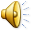 مورد محتمل
۱ – يك مورد مظنون كه در راديوگرافي ريه نماي پنوموني يا سندرم ديسترس تنفسي داشته باشد.
۲ – يك مورد مظنون كه در اتوپسي ريه يافته هاي سندرم ديسترس تنفسي بدون عامل قابل شناسايي داشته باشد.
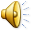 مورد قطعی سارس
به موردی گفته میشود که علائم محتمل به همراه آزمایش خون و نمونه های تهیه شده در آزمایشگاه مثبت گزارش .گردد
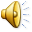 انتقال بیماری سارس
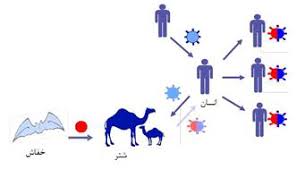 انتقال از شخص به شخص از طريق قطرات تنفسي و ترشحات بدن فرد بيمار بوده و بيشتر در افرادي كه در بيمارستان يا در خانه با بيمار تماس نزديك داشته‌اند صورت مي‌گيرد بنابراين در صورت مراقبت از بيمار ، زندگي با وي و يا تماس نزديك با ترشحات تنفسي ، مايعات بدن يا مدفوع بيماران انتقال بیماری وجود دارد.
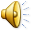 کشف ارتباط ژنتيكي با ابتلا به بيماري سارس
پژوهشگران هنگ كنگي موفق به كشف يك مشخصه ژنتيكي شده‌اند كه مي‌تواند تشخیص دهند برخي افراد به ‬بيماري مبتلا  شده و برخی افراد از آن مصون می مانند..
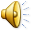 اقدامات درمانی سارس
۱-ايزولاسيون بیمار مبتلا به سارس
2 -گرفتن نمونه خلط ،  خون و ادرار 
.۳ - شمارش گلبول هاي سفيد با افتراق ، شمارش پلاكت ، تست هاي كبدي و كليوي ، الكتروليت‌ها  و سي آر پي 
۴-تجويز آنتي بيوتيك براي درمان پنوموني اكتسابي آتيپيكال 
 ۵-استفاده از نبولايزر با يك برونكوديلاتور ، فيزيوتراپي سينه ،  برونكوسكوپي
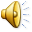 نحوه برخورد با بیماری سارس
-بيمار بايد از نظر تنفسي و ساير ترشحات ايزوله شود
-معاينه بيماران توسط كاركنان و پزشكان بايد با ماسك و عينك و پوشش سر و دستكش صورت گيرد.
 -بعد از تماس با بیماران  مبتلا  به سارس دست ها با آب و صابون تمیز شسته شوند.
بيمار بايد در اتاق در بسته با فشار منفي نگهداري شده ولي پنجره‌ها را مي توان براي تهويه خوب باز کرد
پنجره‌ها نبايد به محل‌هاي عمومي باز شود
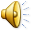 رژیم غذایی و داروها
در حال حاضر رژیم درمانی خاصی که تاثیرات آن به اثبات رسیده باشد وجود ندارد. داروی ریباویرین فاقد اثر ضد ویروسی بر روی ویروس سارس می‌باشد. اینترفرون آلفا و بتا ممکن است اثراتی روی ویروس در محیط آزمایشگاه داشته باشد ولی پاسخ سیتوکین درونی در سارس به خوبی شناخته نشده است و هنوز مشخص نیست که تجویز 
اینترفرون در سارس مفید باشد.
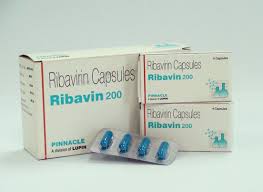 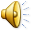 راههای پیشگیری از سارس
– شستن دستها بطور مکرر - استفاده از لباسهای بلند 
- استفاده از ماسک دستکش و عینک– جلوگيري ازهرگونه تماس ازطريق پوست– ضد عفوني کردن همه قسمتهايي که بيمار در آنجا بوده است
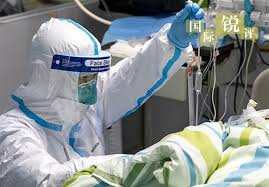 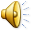 اقدامات عملی پیشگیری سارس و کرونا ویروس   سارس
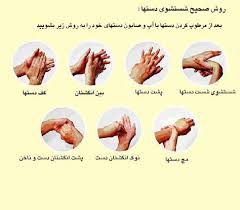 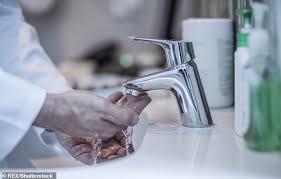 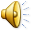 اقدامات درمانی
1- درمان پوشش دهندۀ میکروب های قوی مثل نسل سوم سوفالسپورین ها به همراه یک اریترومایسین که طیف وسیعی را می پوشاند .
2- معمولآ باریباورین وریدی يا كورتون درمان انجام می شود.3- درصورت تشخیص درمان کافی با مایعات4- بستری شدن در بخش عفونی بیمارستان ب
 5-کنترل علایم حیاتی وتست سرولوژی در سه هفته بعد از ابتلاء به بیماری.6-استفاده از دستگاه تنفس مصنوعی
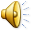 خلاصه مطالب و نتیجه گیری
سارس یا سندرم تنفسی حاد با بروز ناگهانی یک نوع ذات الریه آتیپیک با عامل ویروسی از خانواده کرونا ویروس ها می باشد که از یکی از ایالات جنوبی چین آغاز شده و با شیوع در منطقه شرق آسیا به بیش از ۳۰ کشور
  علائم اصلی بیماری سارس عبارتند:
 بيماري تب بالاي ۳۸ درجه ، سرفه خشك ، گلودرد ، تنفس مشكل يا اختلالات تنفسي و شواهد راديوگرافيك پنوموني مي‌باشد ، 
ساير علائم نيز عبارتند از : سردرد ، درد مفاصل  و ماهيچه‌ها ، بي اشتهائي ، اختلال هوشياري ، راش های پوستی.جهان منتقل شده است
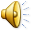 تمرین و پرسش نظری
1-بیماری سارس را تعریف کنید؟
2-
3-کدام دارو در درمان سارس استفاده می شود؟
الف- ریباورین خوراکی             ب- سیفکسیم 
              د- ریباورین تزریقی  ج -سپیروفلوکساسین
4- فردی مظنون به سارس است که سابقه مسافرت مدت ............روز به مناطق آلوده داشته باشد؟
5-اهداف سازمان جهانی بهداشت در کنترل بیماری سارس را بیان کنید؟
6- راههای مراقبت وپیشگیری سارس  را توضی دهید؟
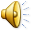 منابع
1- کتب  بیماریهای واگیر آموزش  بهورزی 
2- دستورالعمل های وزارت بهداشت ودرمان و آموزش پزشکی
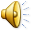 نظرات وپیشنهادات
لطفا نظرات وپیشنهادات خود پیرامون این مبحث رابه آدرس زیرارسال کنید.

دانشگاه علوم پزشکی وخدمات بهداشتی درمانی زاهدان
Zahedan.behvarz@zaums.ac.ir
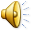